Министерство образования Республики МордовияПортфолиоФедосеева Сергея Владимировича, инструктора по плаванию, МАДОУ «Центр развития ребенка - детский сад №7»
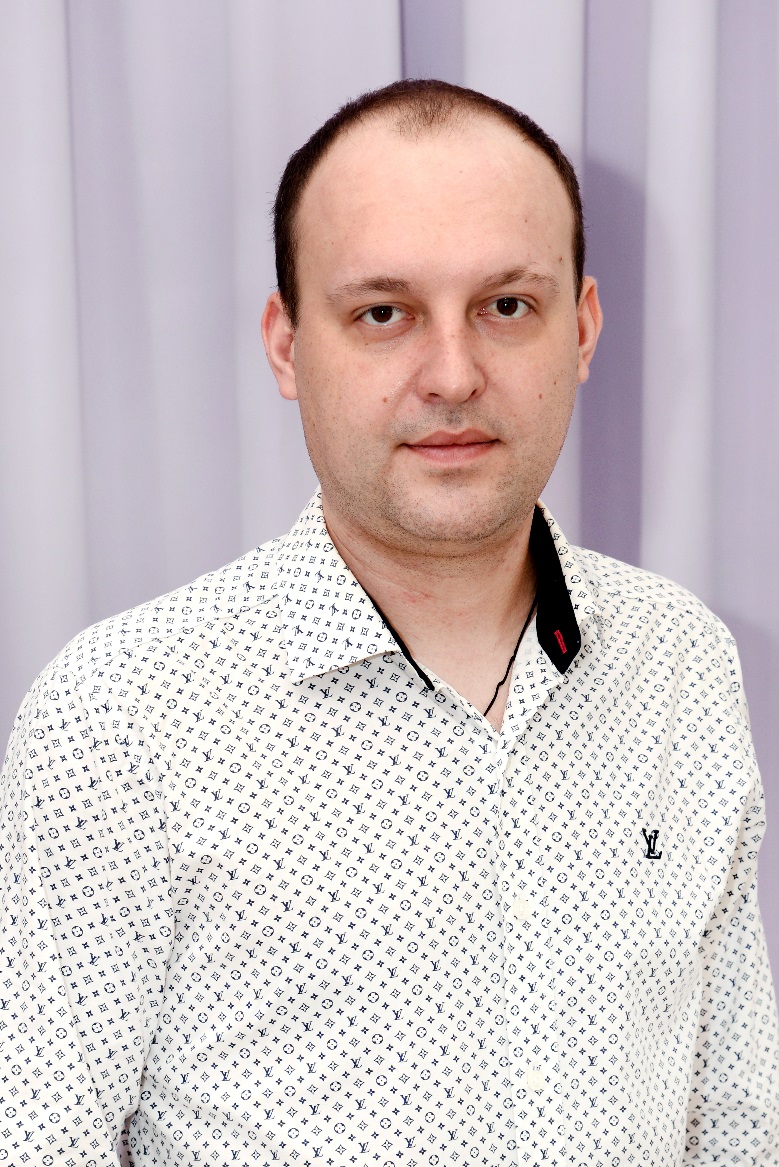 Дата рождения: 04.02.1987г.
Профессиональное образование: ФГБОУ ВО «Мордовский государственный педагогический институт им. М. Е. Евсевьева»
Квалификация: бакалавр, педагогическое образование
Диплом: 101305 0502936
Дата выдачи: 07 июля 2017 года
Общий трудовой стаж: 3 года
Стаж педагогической работы (по специальности): 3 года
Наличие квалификационной категории: -
Дата последней аттестации: -
Педагогический опыт:
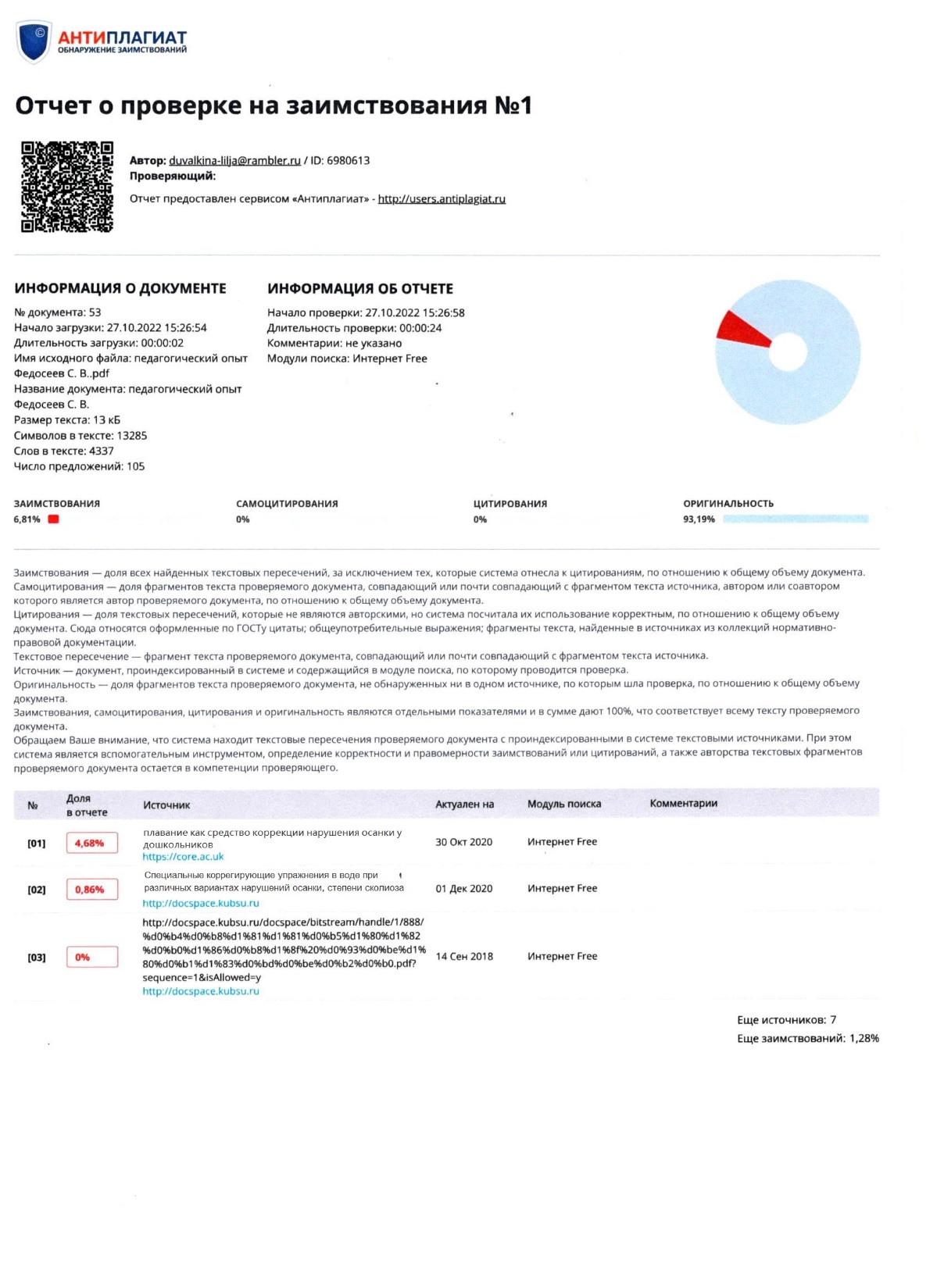 Плавание как средство коррекции нарушения осанки у дошкольников

https://ds7sar.schoolrm.ru/sveden/employees/25188/390062/
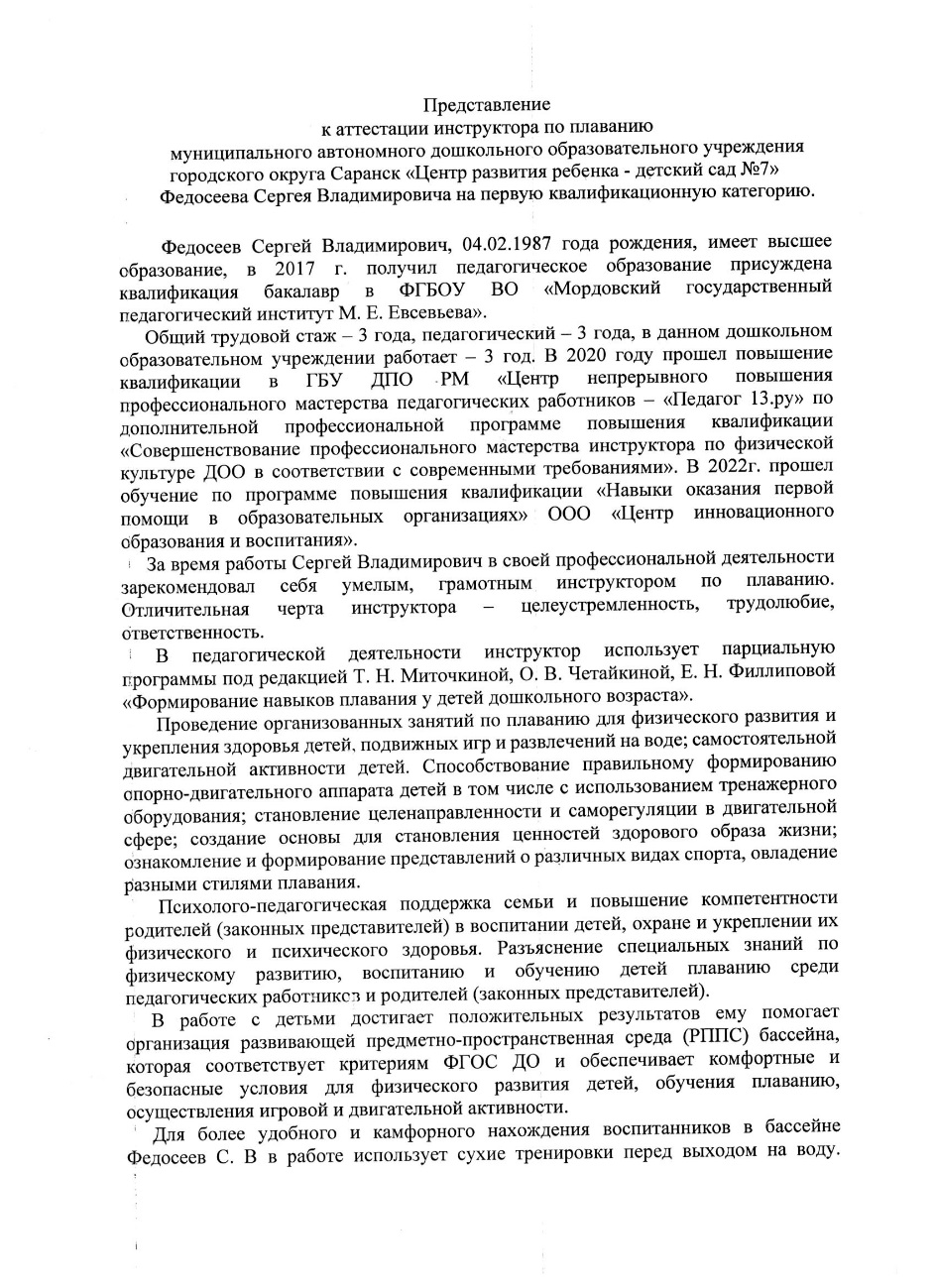 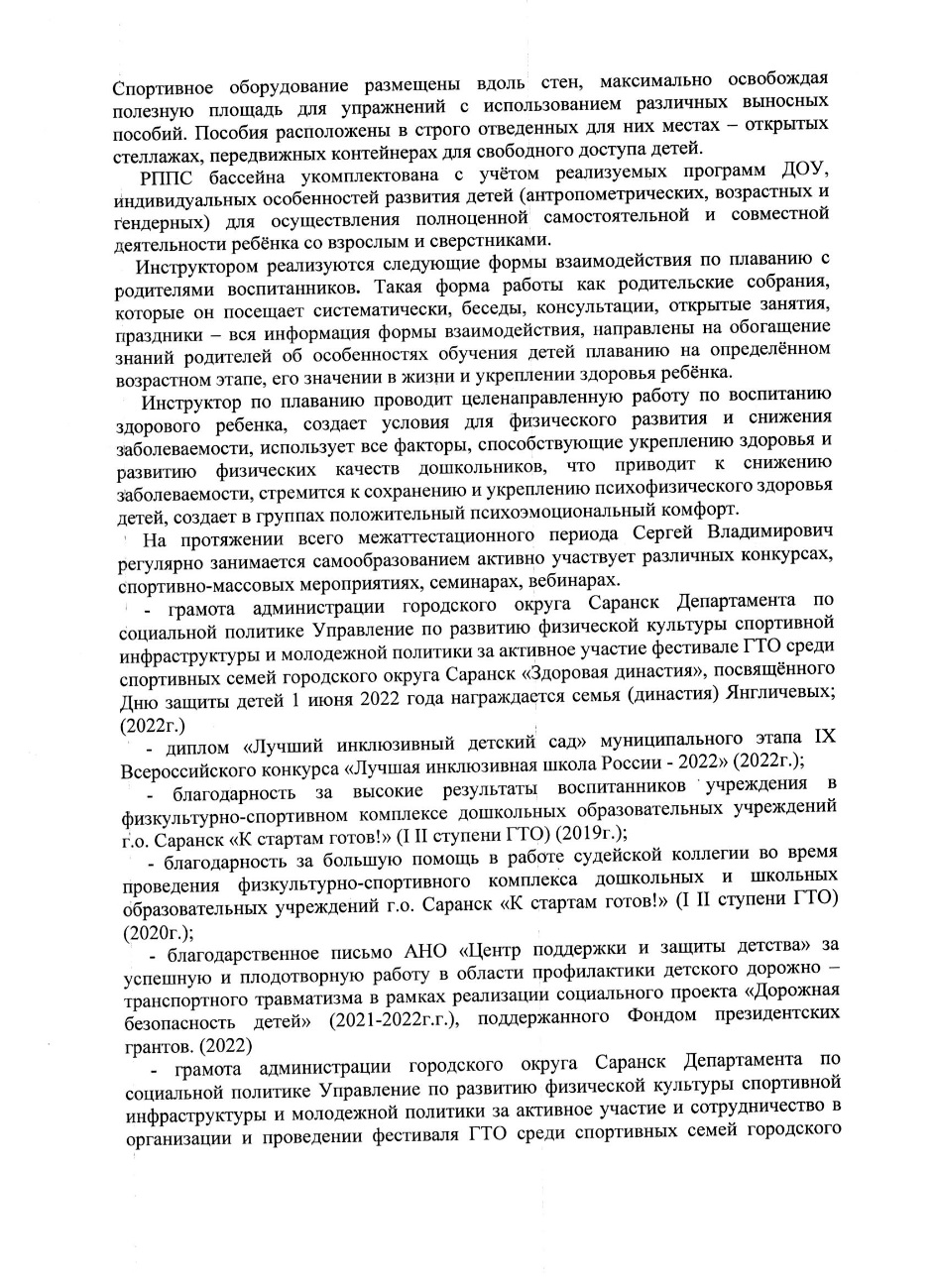 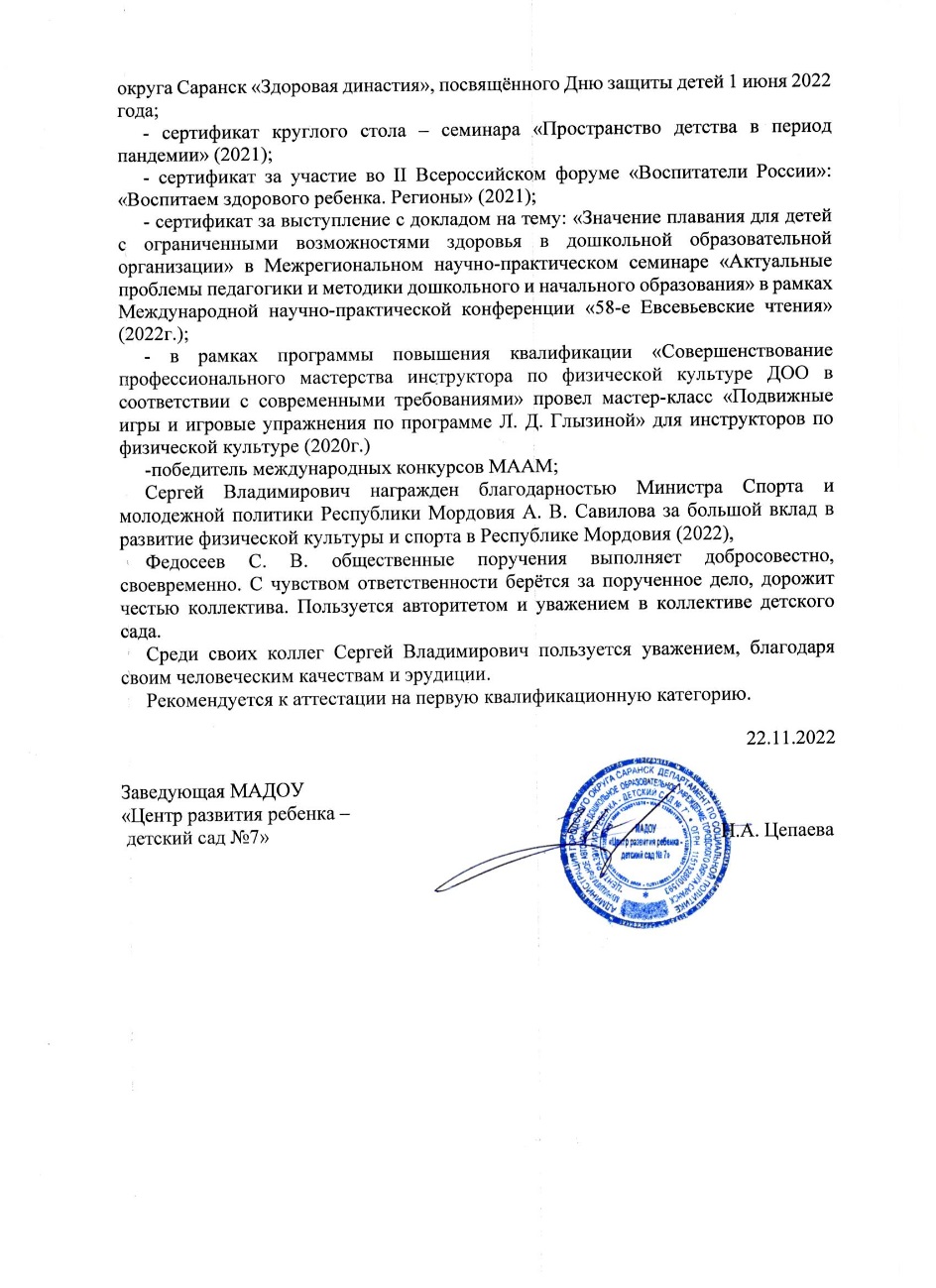 1. Формы организации физкультурных занятий
2. Результаты анализа текущей документации
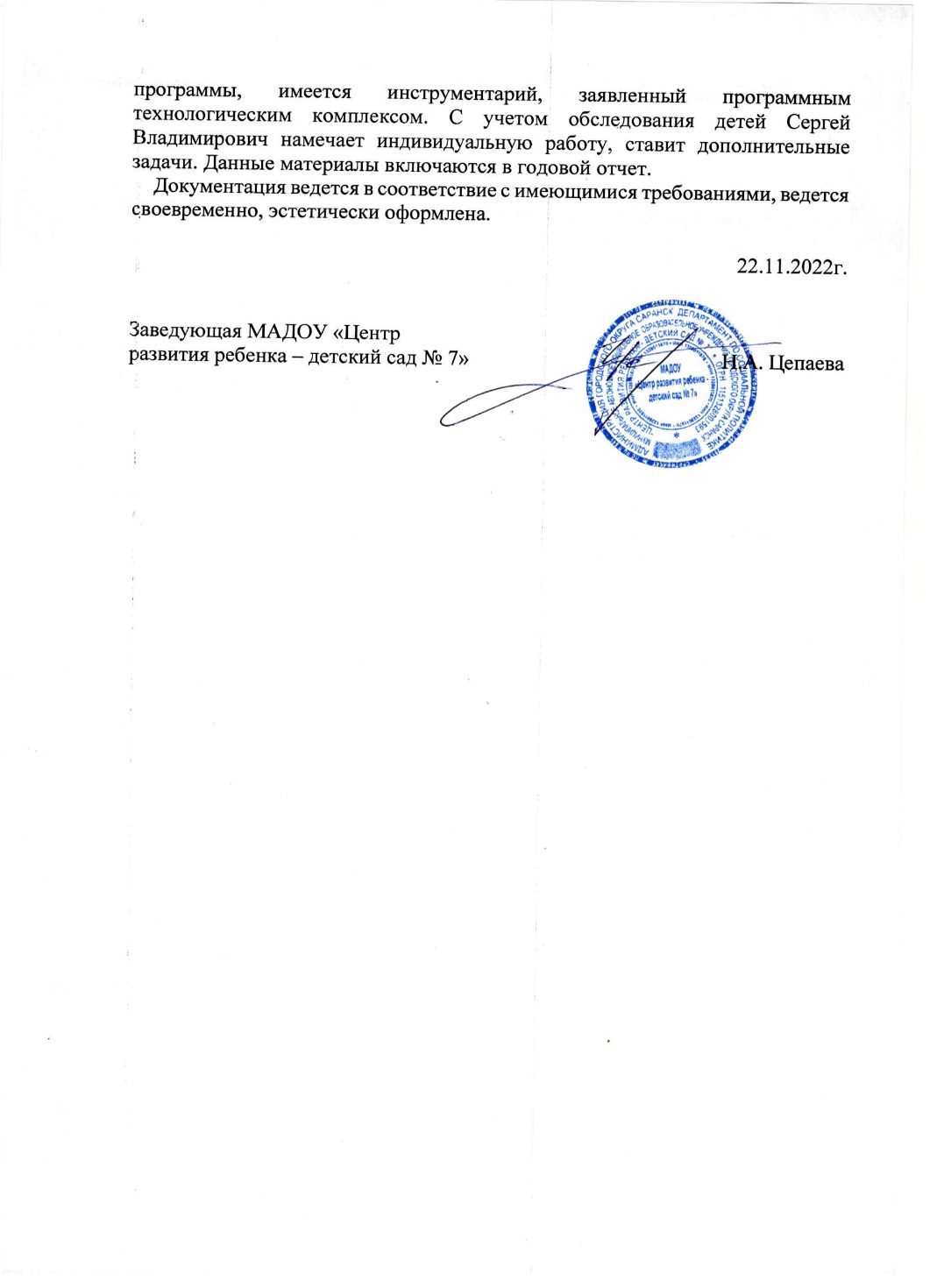 3. Эффективность организации и проведения мероприятий оздоровительного характера
4. Результаты участия воспитанников в:- конкурсах;- выставках; - турнирах; - соревнованиях;- акциях;- другое
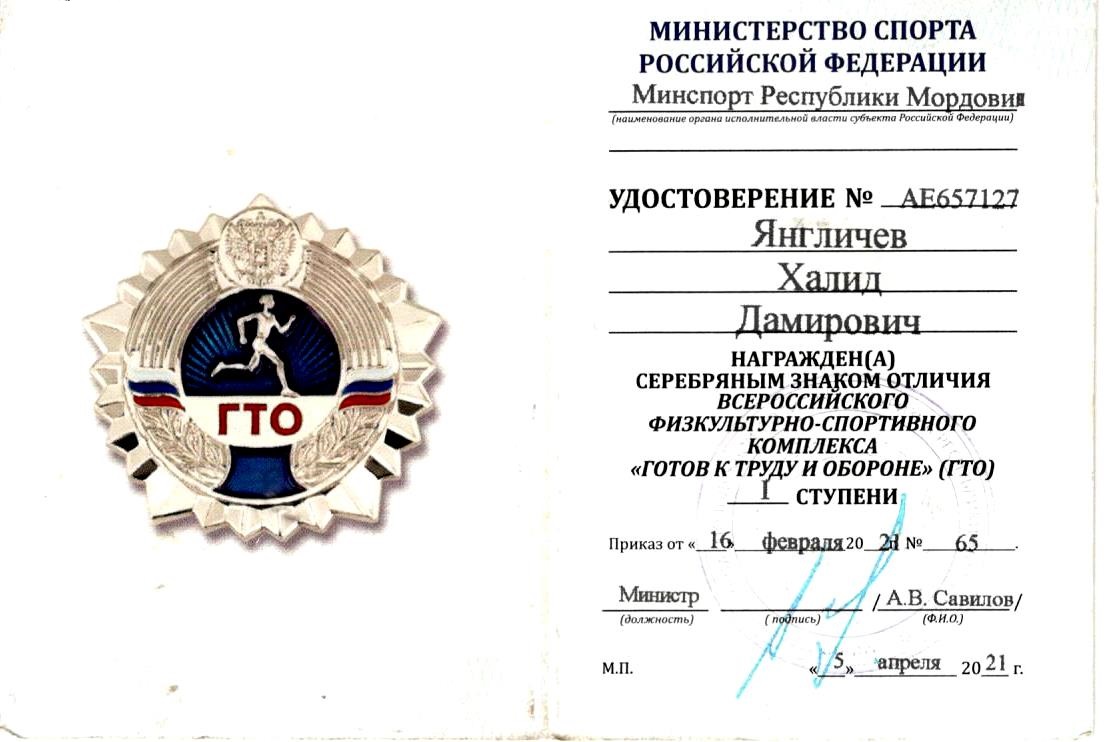 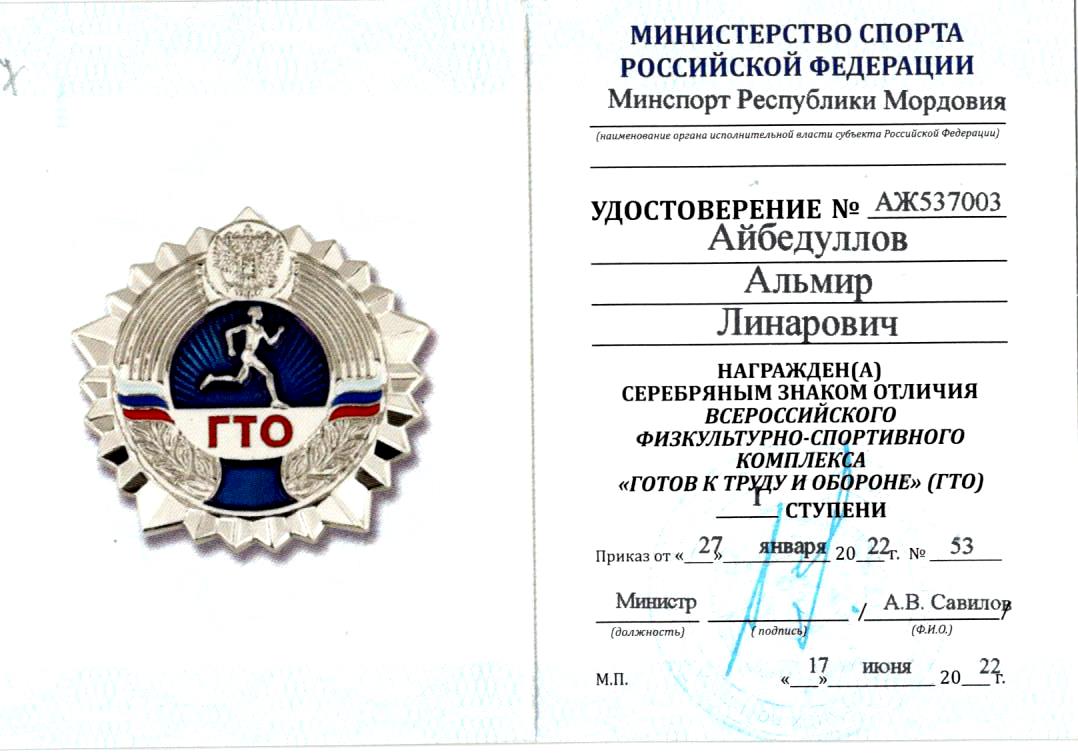 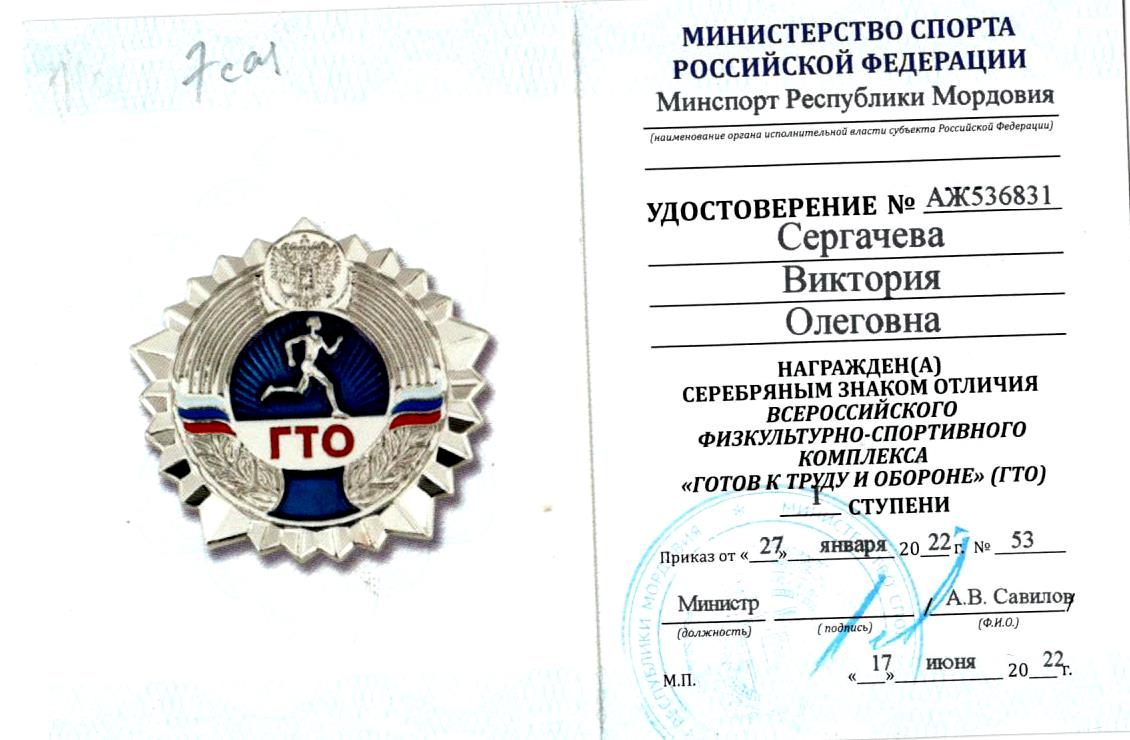 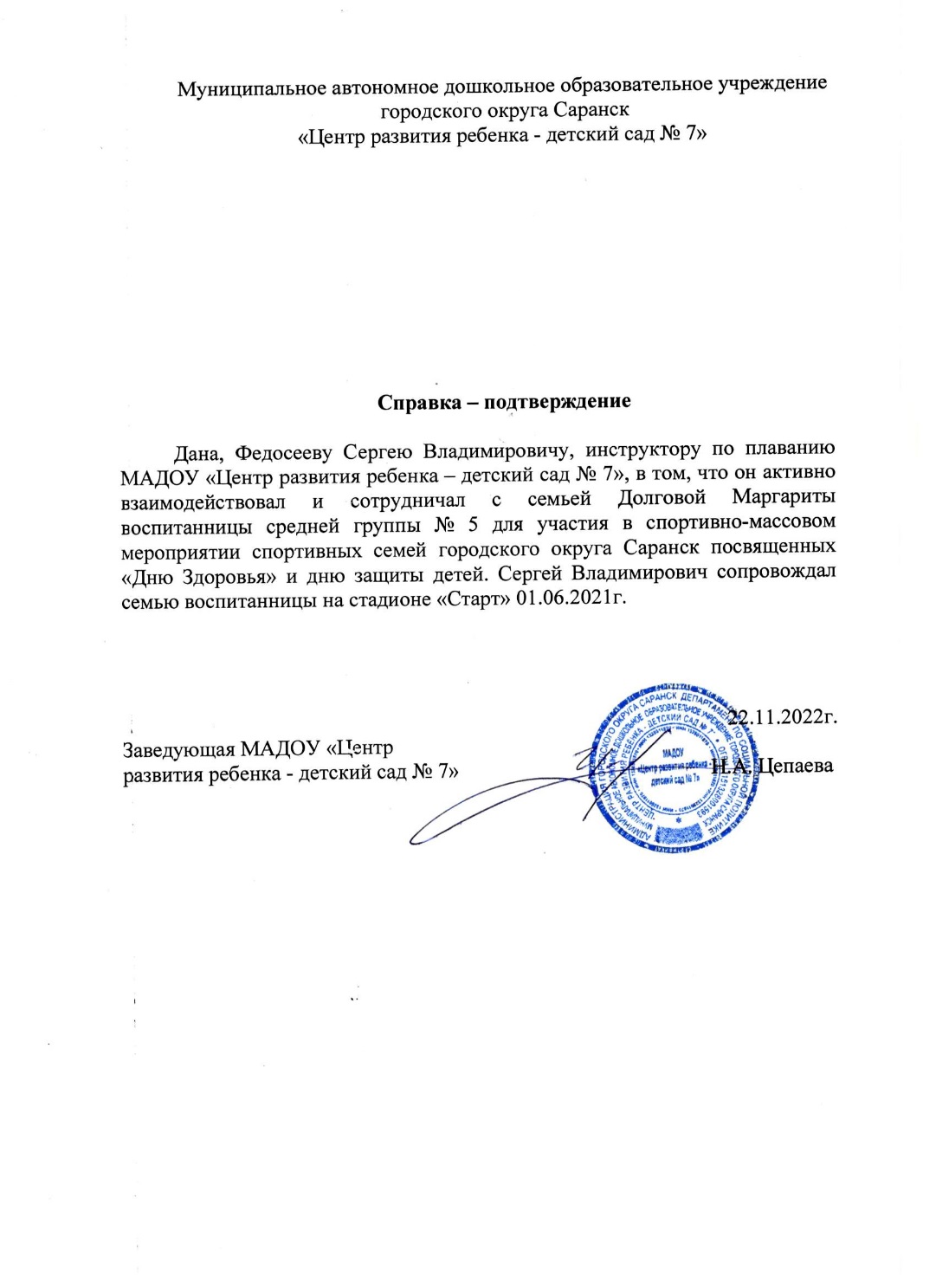 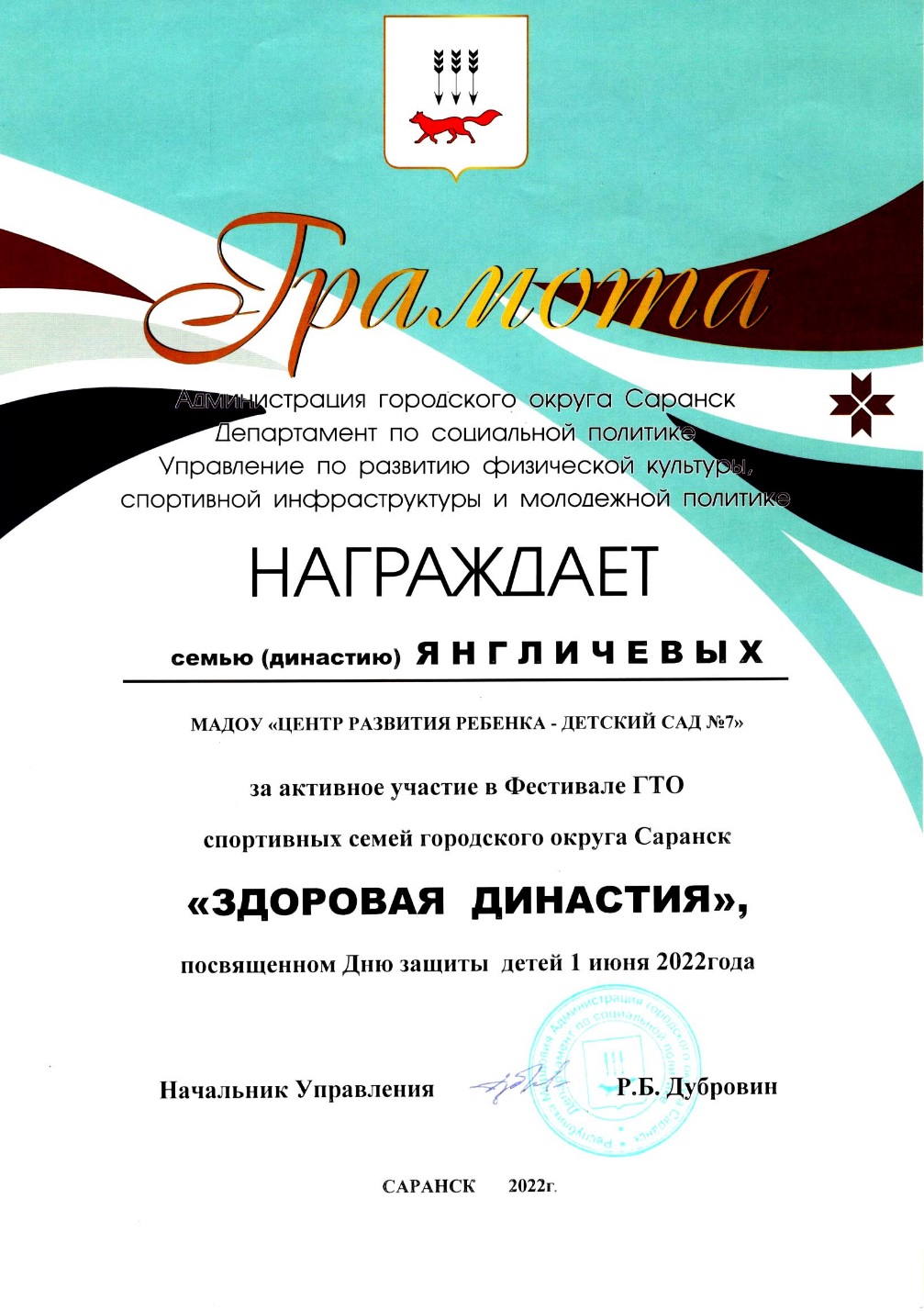 5. Наличие публикаций
6. Наличие авторских программ, методических пособий, методических рекомендаций
7. Выступления на заседаниях методических советов, научно-практических конференциях, педагогических чтениях, семинарах, секциях, форумах, радиопередачах (очно)
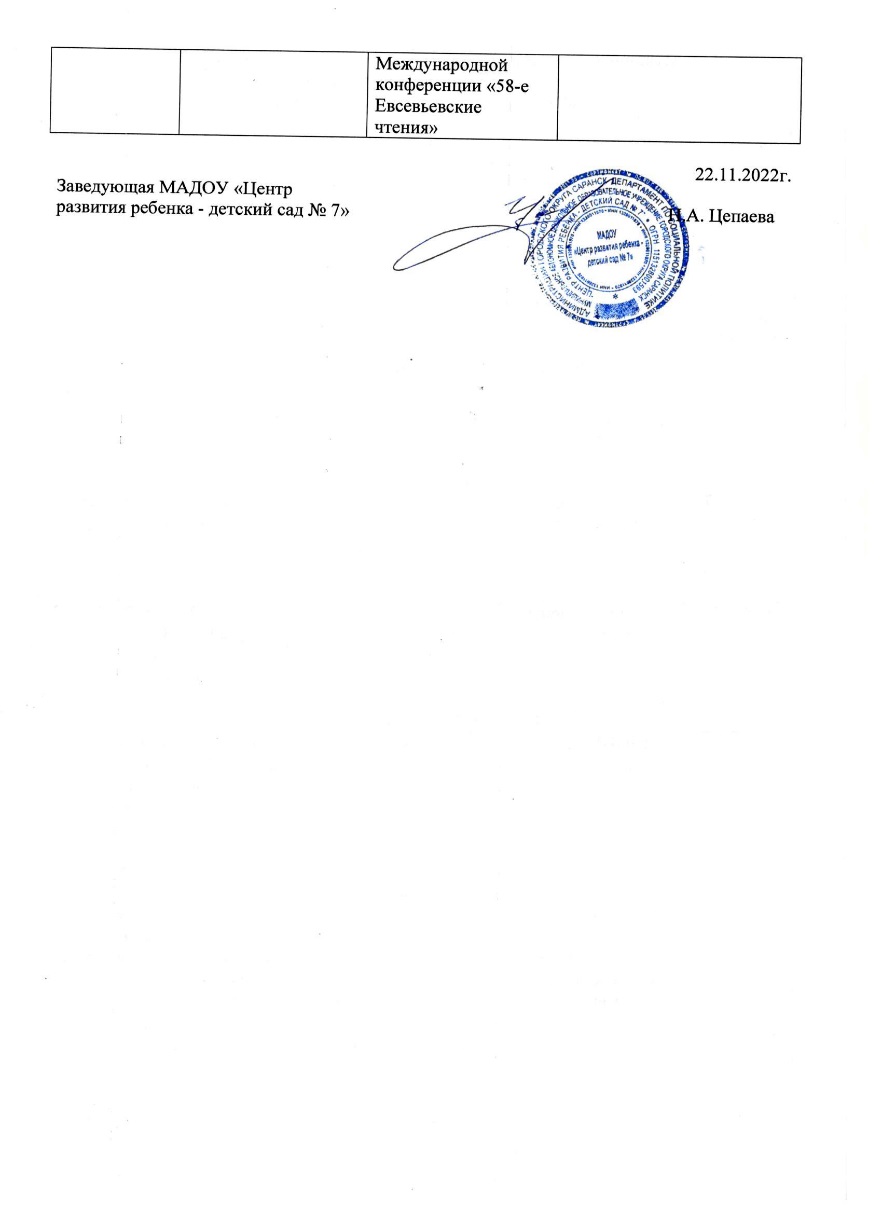 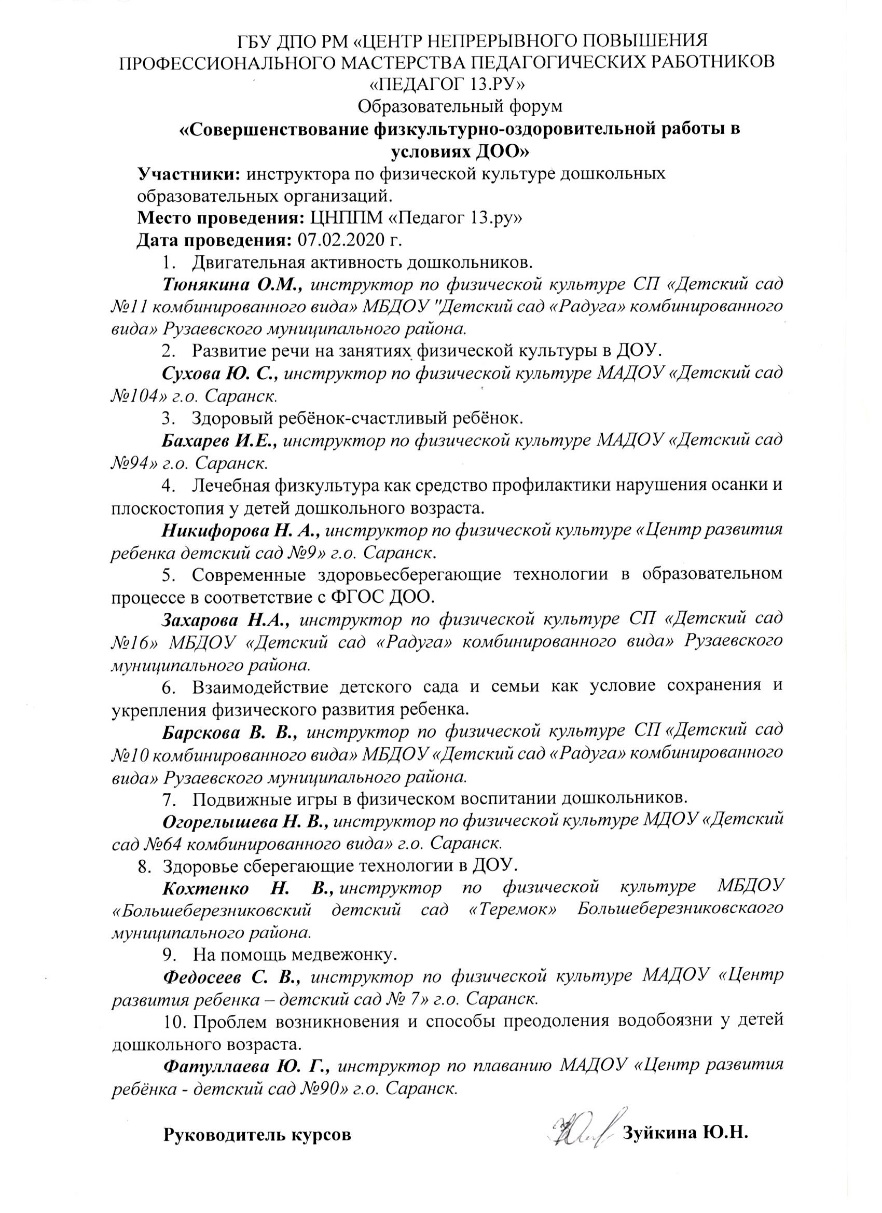 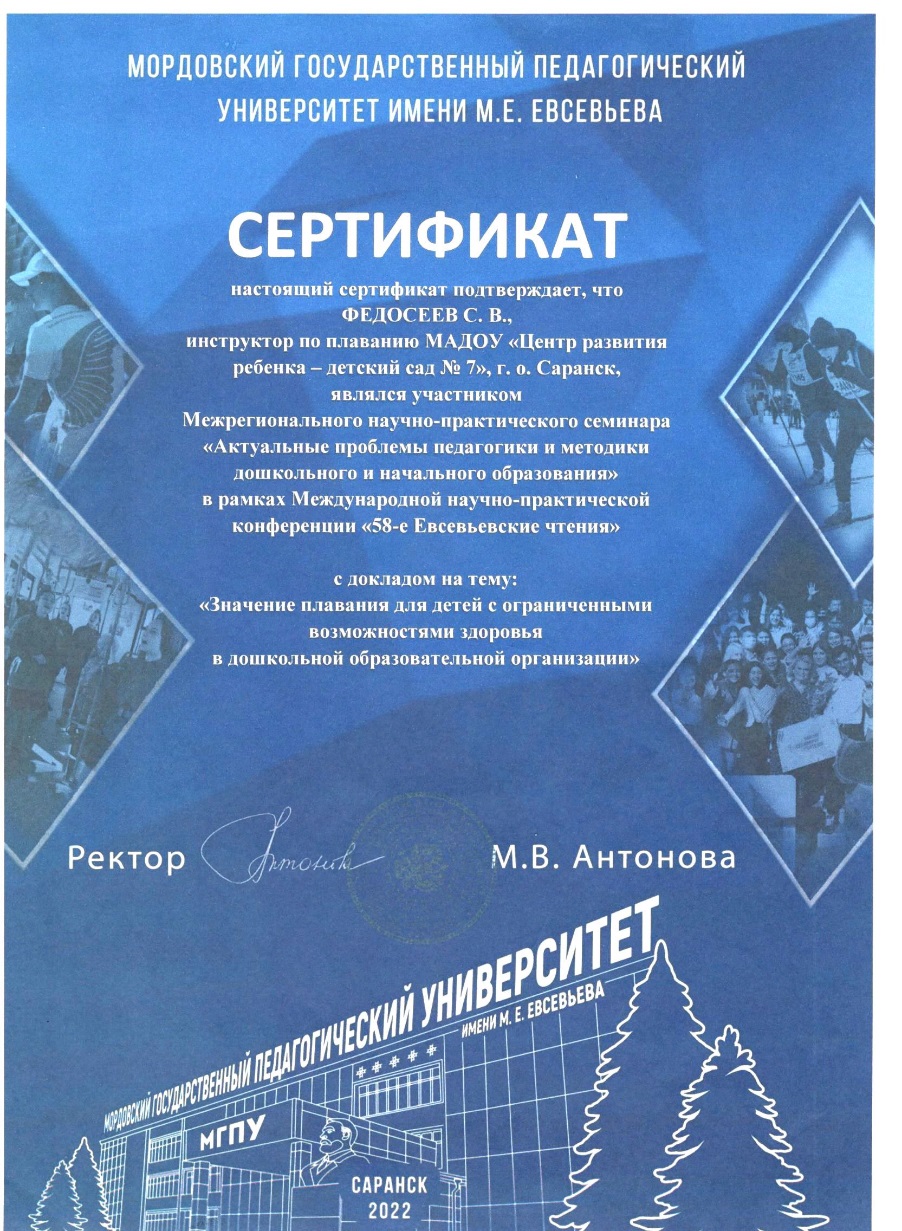 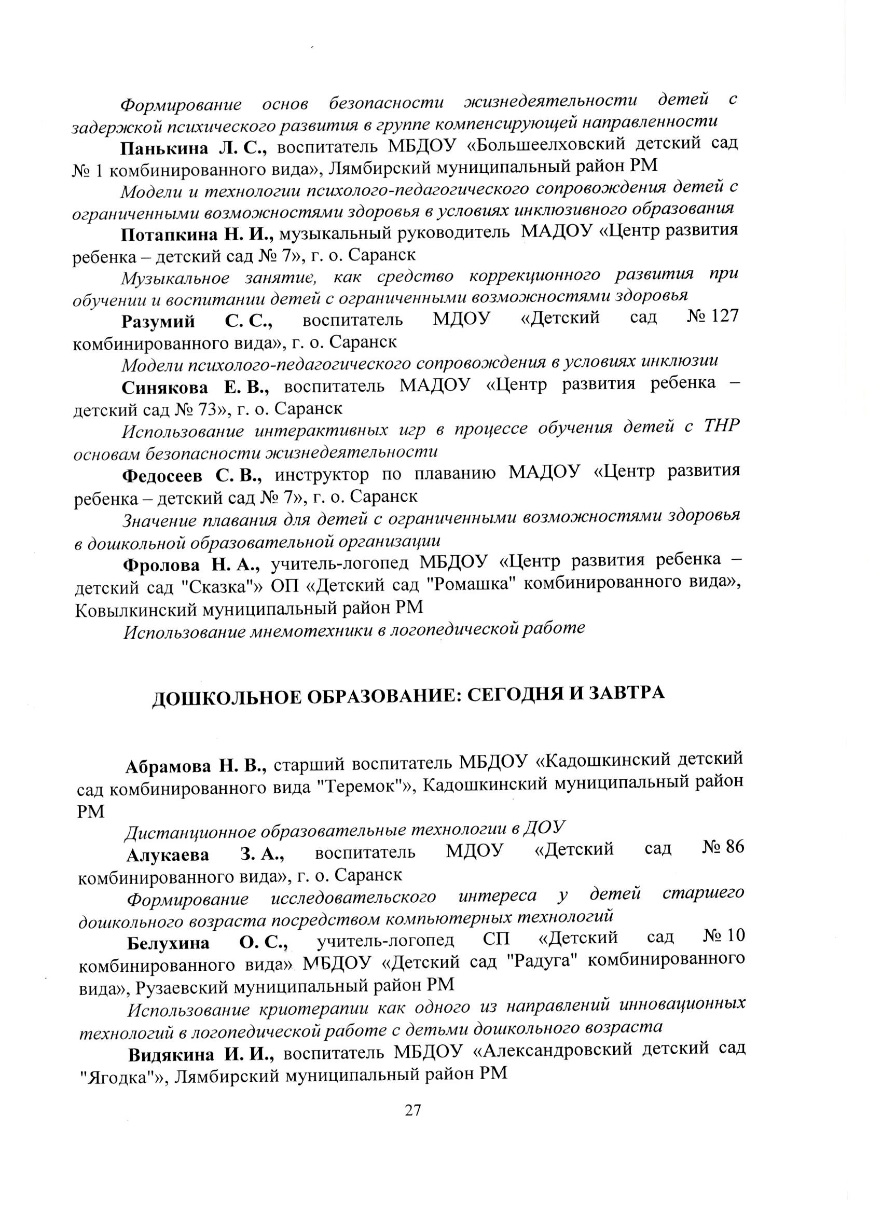 Проведение мастер – классов, открытых занятий, мероприятий (очно)
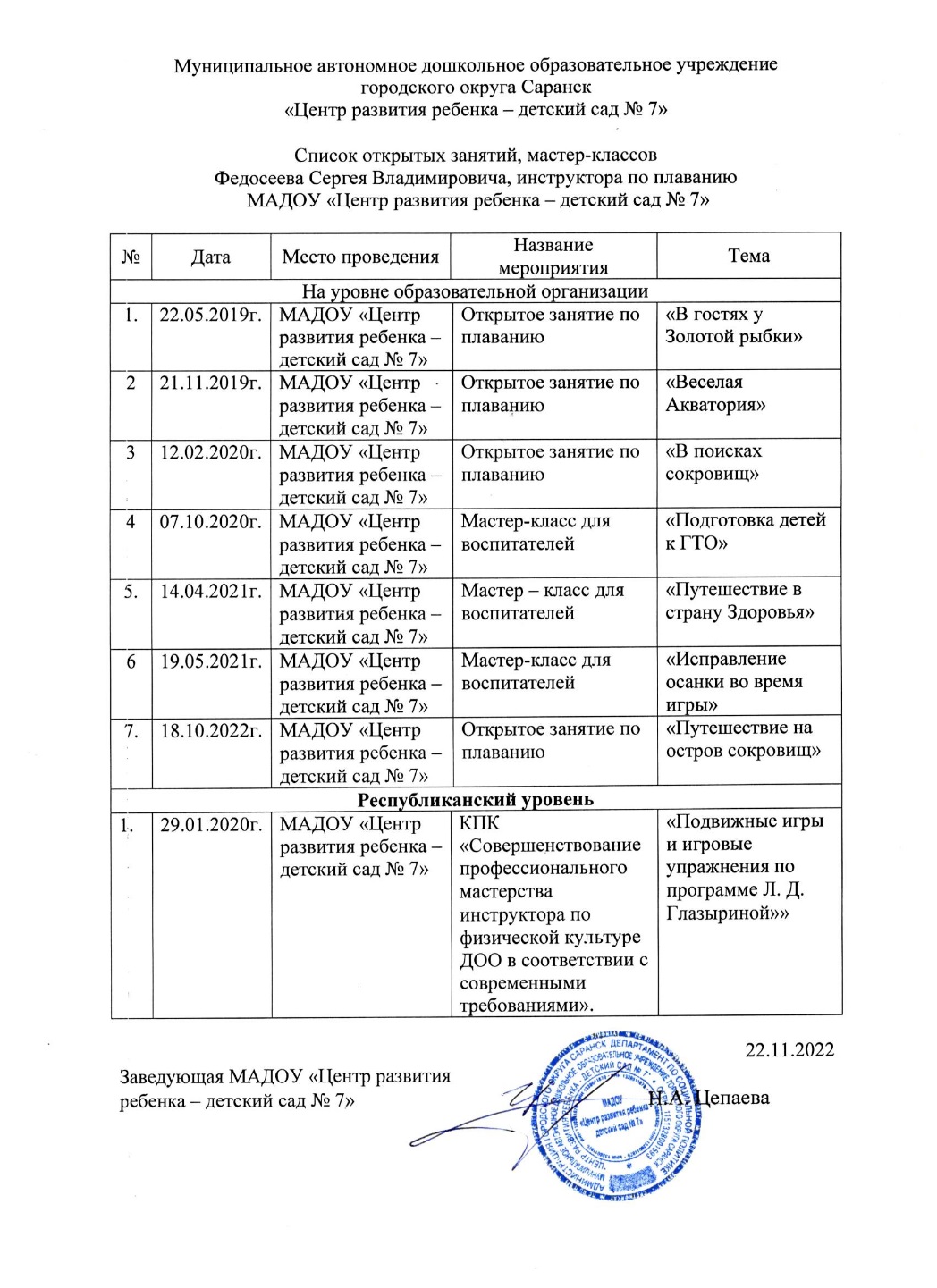 9. Общественно – педагогическая активность педагога: участие в комиссиях, педагогических сообществах, в жюри конкурсов
10. Экспертная деятельность
11. Наставничество
12. Результаты участия в инновационной (экспериментальной деятельности)
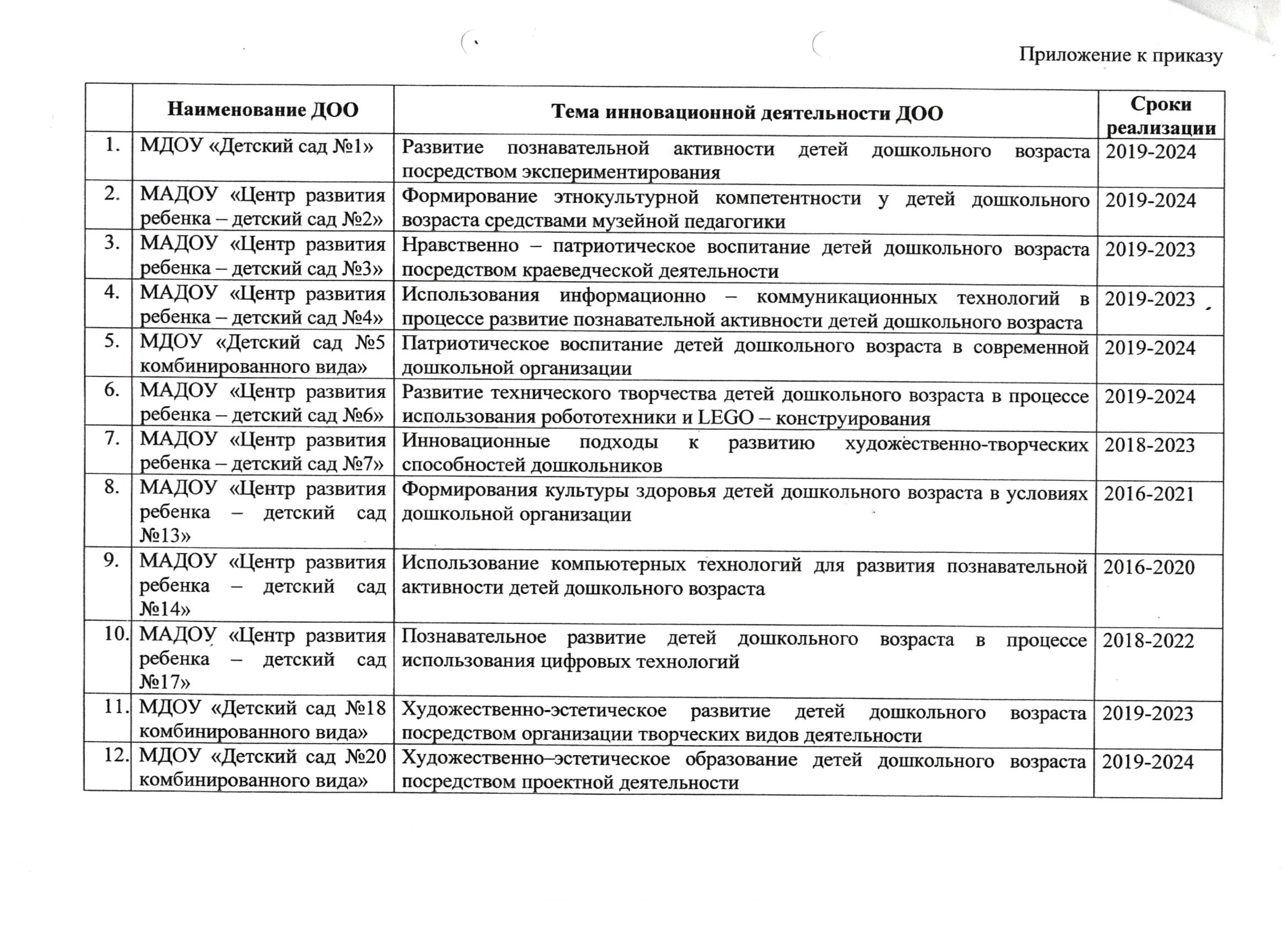 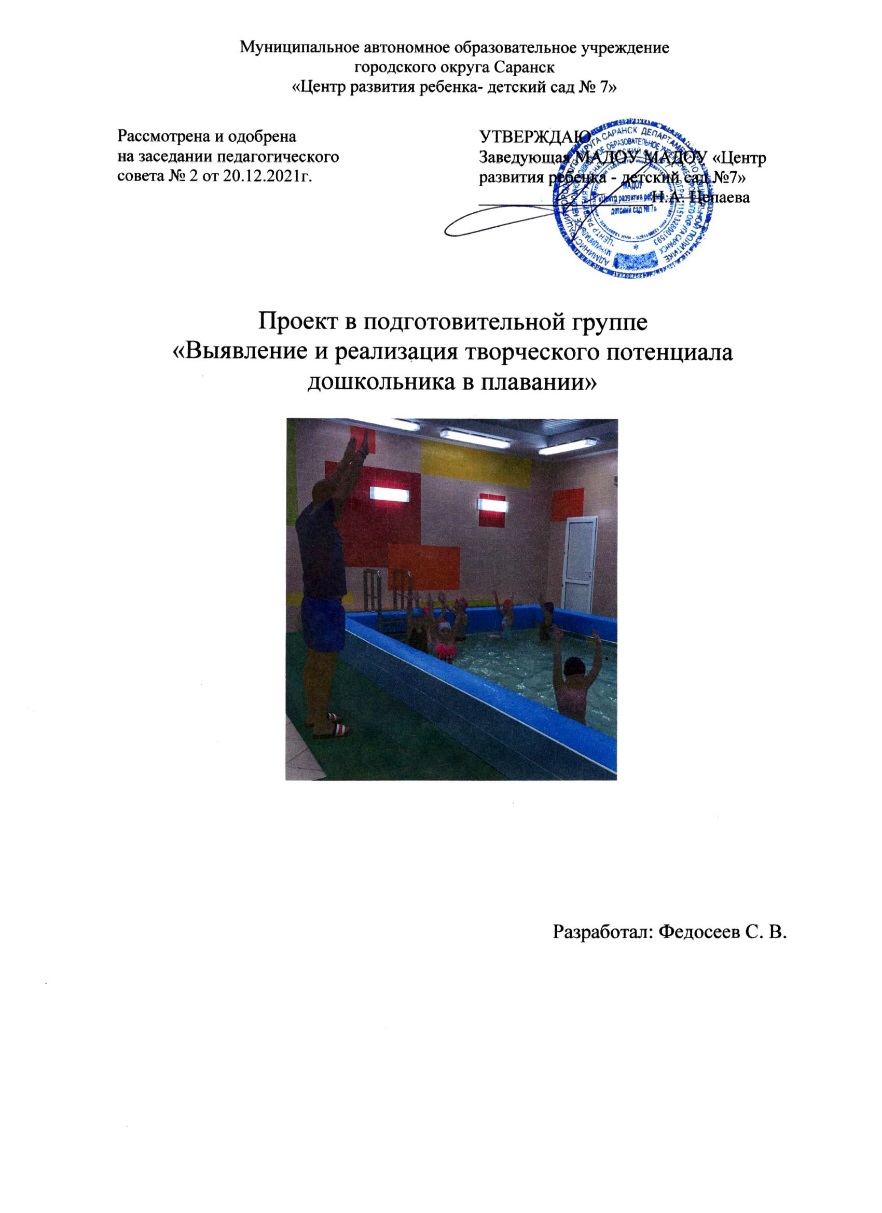 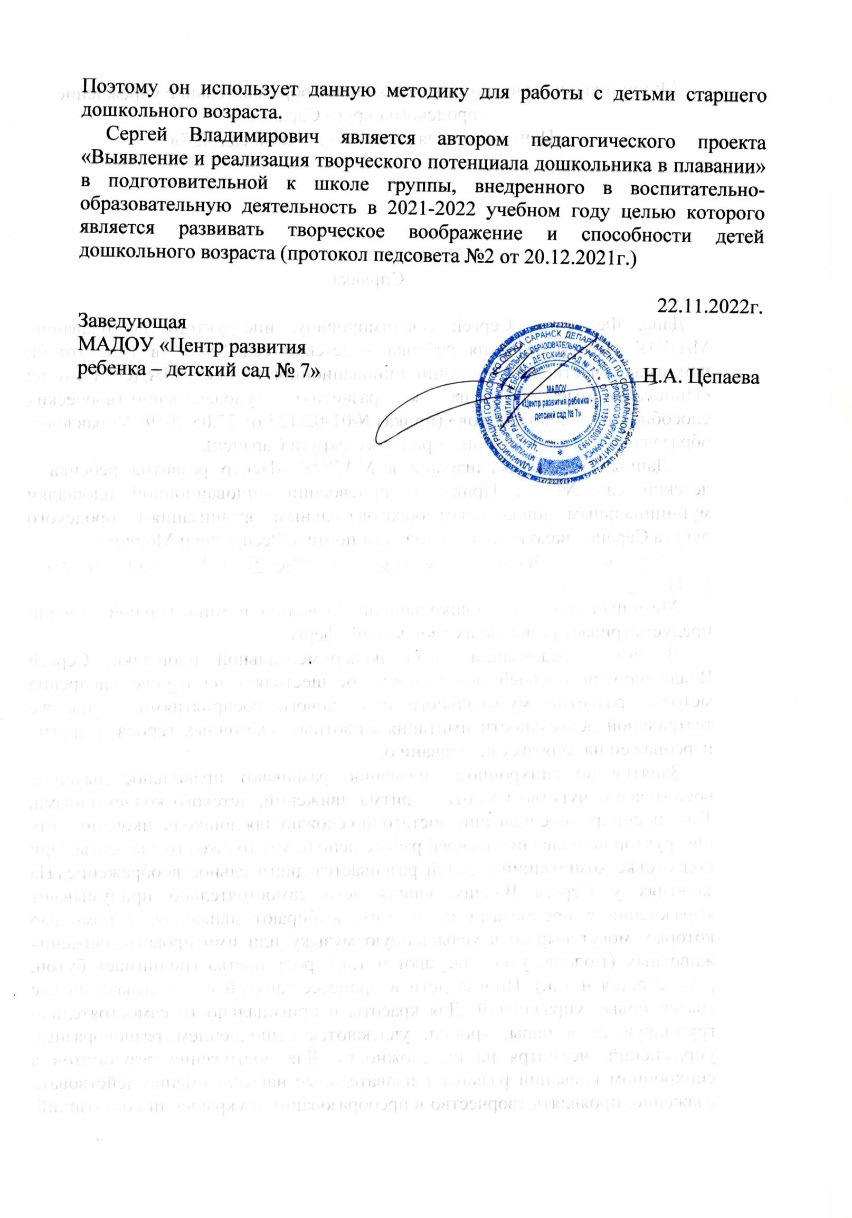 13. Степень осуществления просветительской функции
14. Участие педагога в профессиональных конкурсах
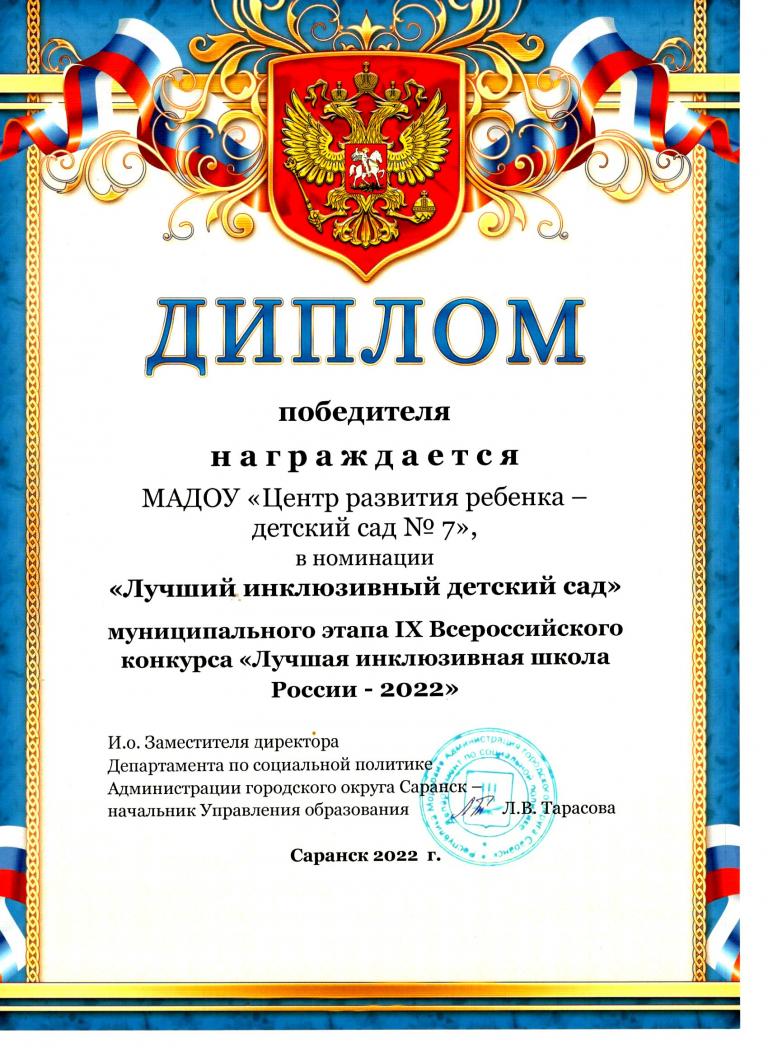 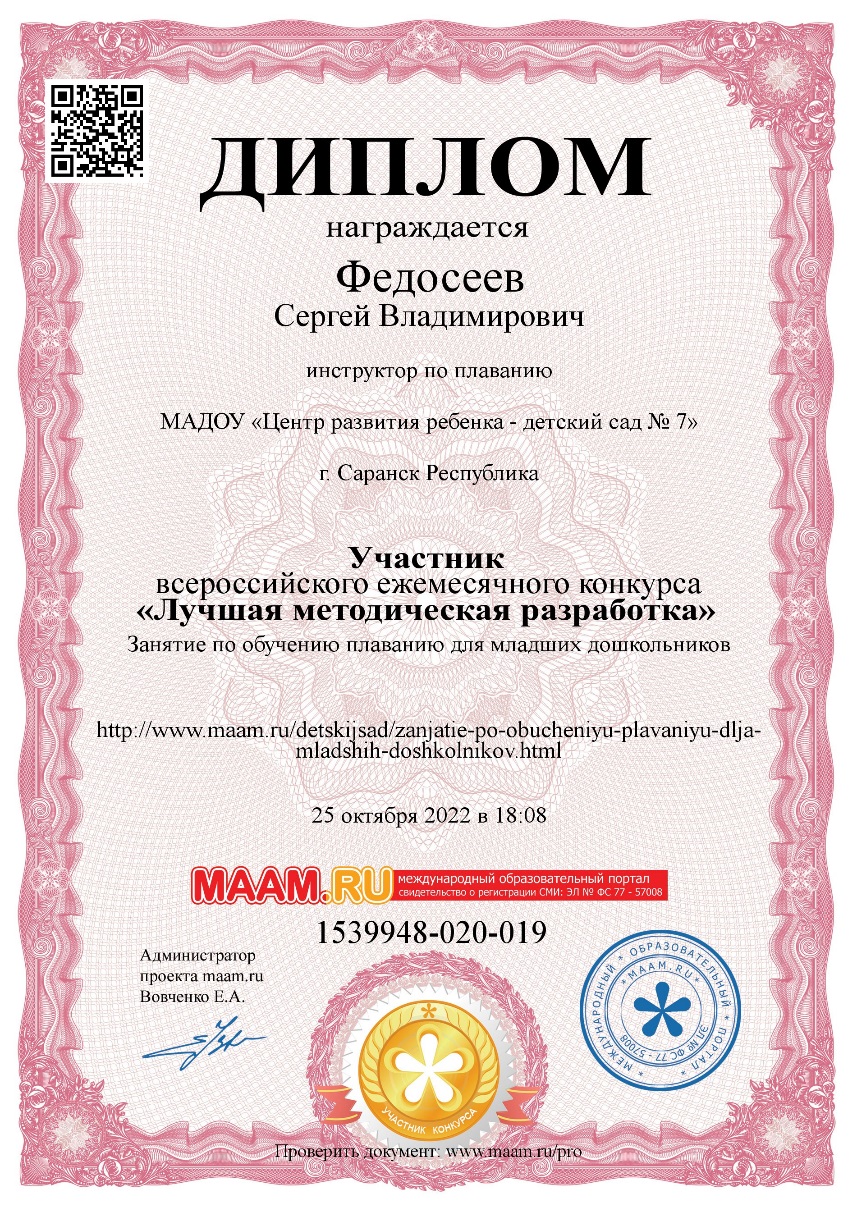 15. Награды и поощрения
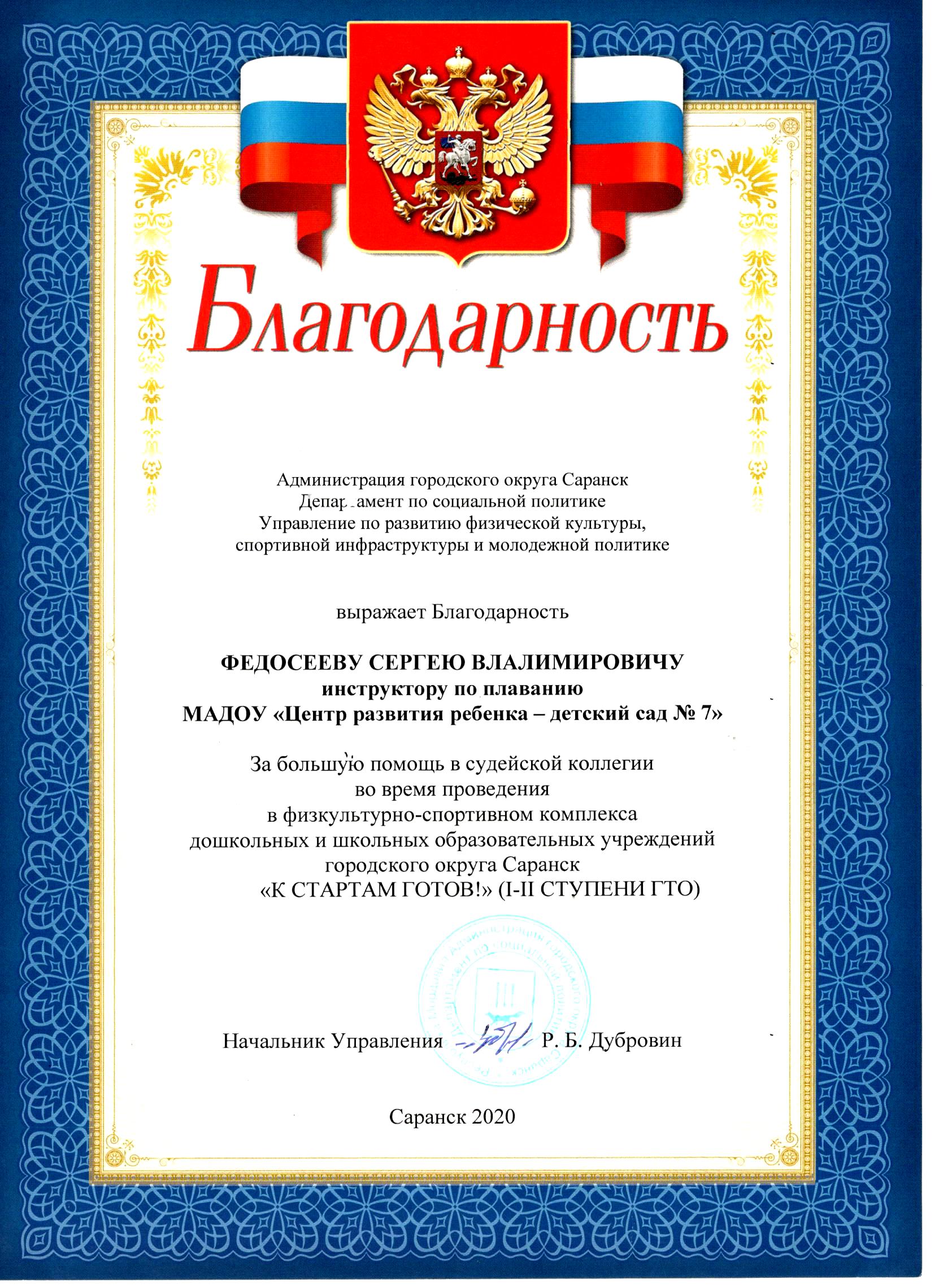 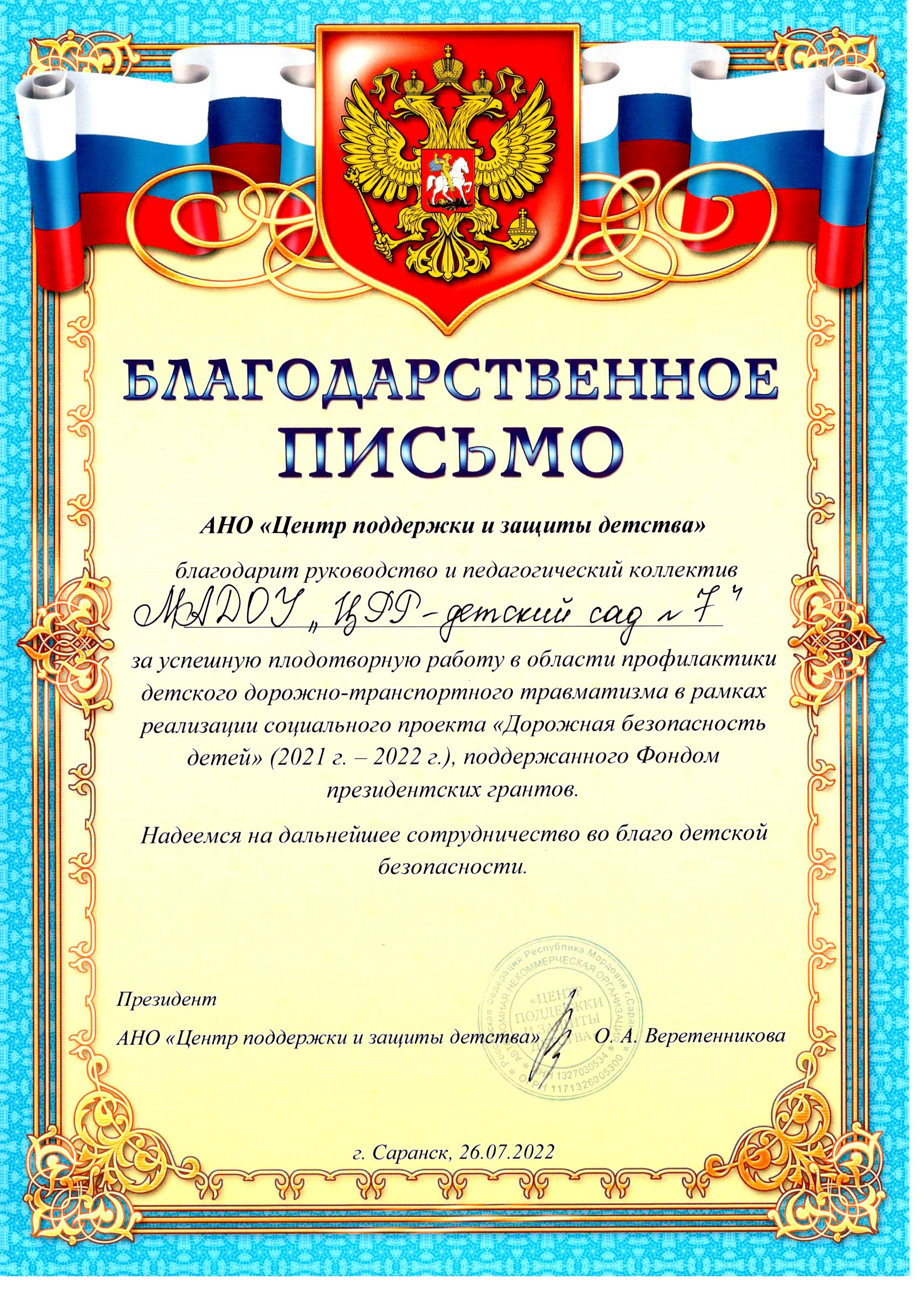